Fonds Européen de Développement Régional (FEDER)
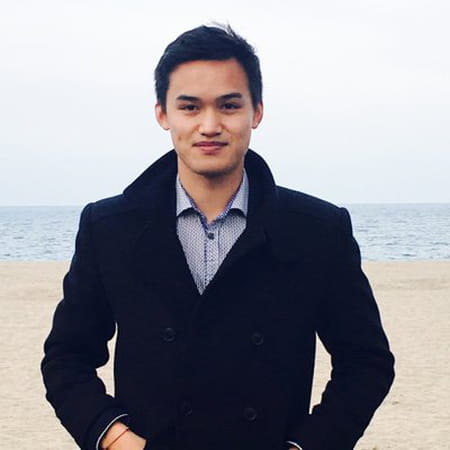 InterventionLe régime applicable au contrat d’apprentissage en France
M. Vincent BERGER
A.T.E.R. en droit privé (UPVD)
Centre du Droit Économique et du Développement Yves Serra (EA n° 4216)
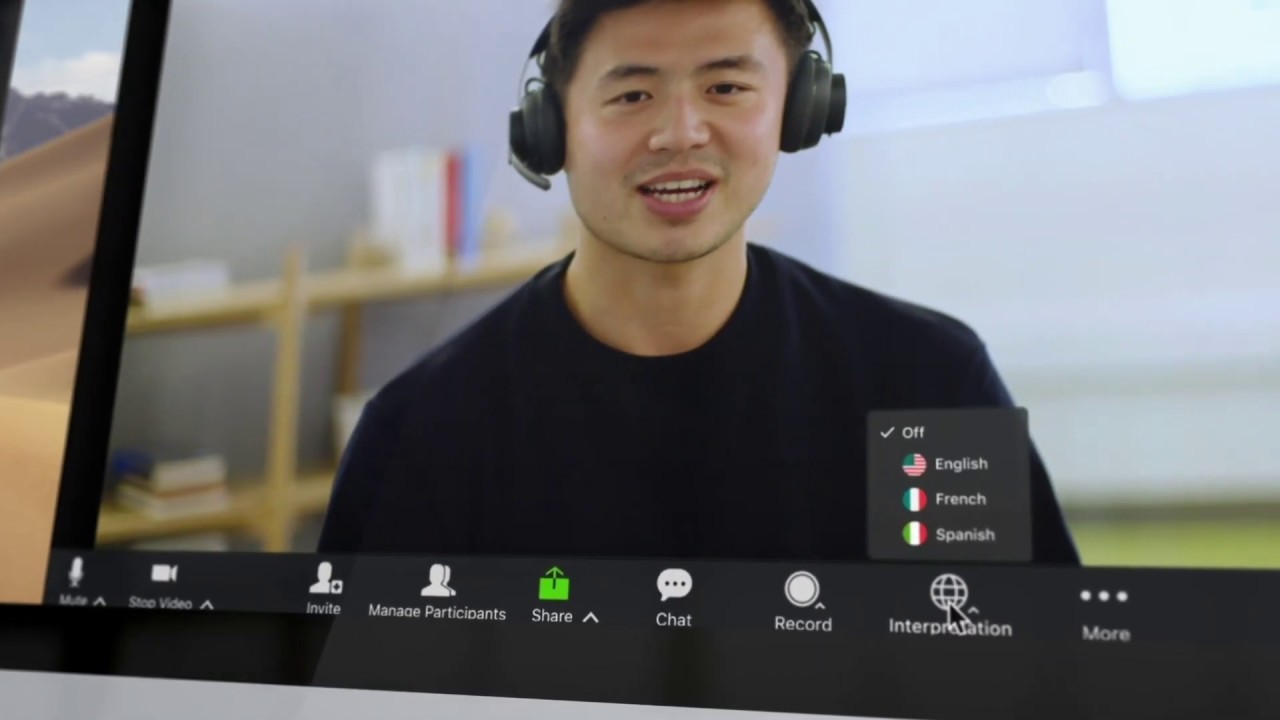 Interprétariat FR  ESP
Interpretación FR  ESP
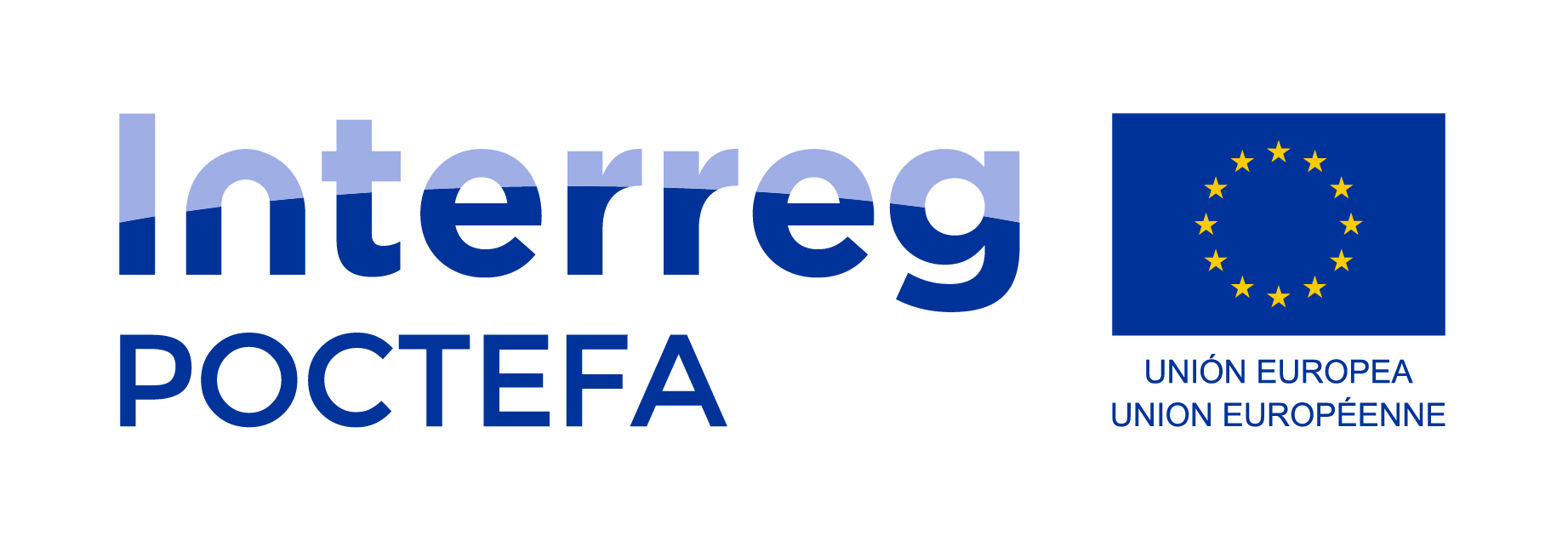 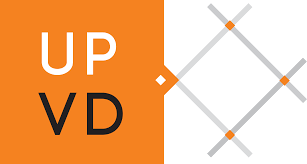 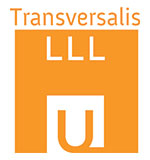 SOMMAIRE
Introduction
Les origines de l’apprentissage
Les chiffres clefs de l’apprentissage en France
L’organisation de l’apprentissage en France
Partie 1. La conclusion du contrat d’apprentissage
Les conditions de fond du contrat d’apprentissage
Les conditions de forme du contrat d’apprentissage
Partie 2. L’exécution du contrat d’apprentissage
Les obligations de l’employeur
Le statut juridique de l’apprenti
Partie 3. La rupture du contrat d’apprentissage
La rupture anticipée du contrat d’apprentissage
La rupture conventionnelle du contrat d’apprentissage
La rupture à l’échéance des 45 premiers jours de formation pratique en entreprise
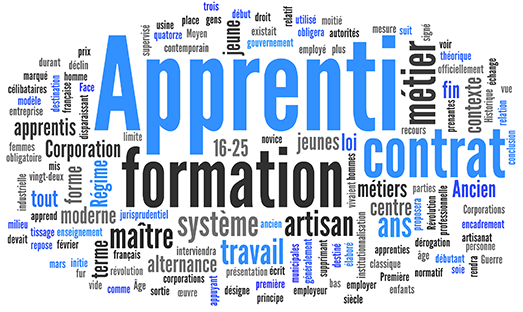 INTRODUCTION
Les origines de l’apprentissageDe la terminologie « apprentissage »
L’étymologie des termes « Apprentissage » et « Apprenti » vient du mot « apprendre »
L’apprentissage est un enseignement donné par le maître à son élève, qui est l’apprenti.
L’apprentissage a pour but de préparer les jeunes à l’exercice d’un métier.
L’apprentissage est lié intrinsèquement à la générosité humaine.
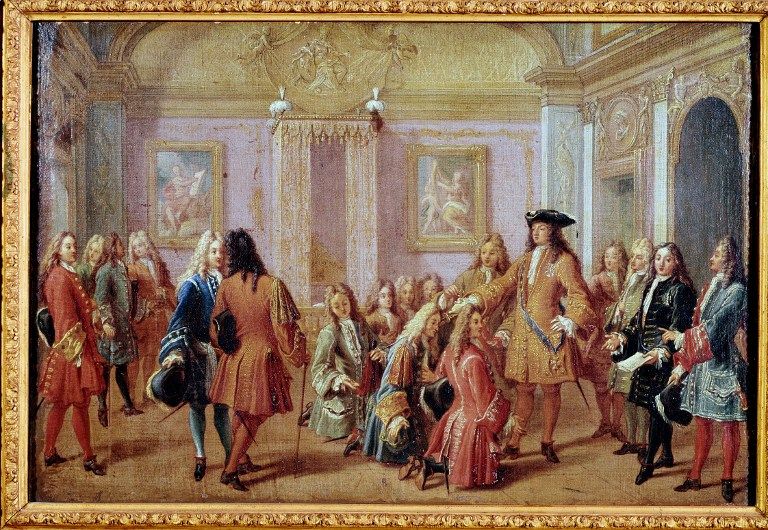 Les origines de l’apprentissageDe la naissance de l’apprentissage
Sous l’Ancien Régime (XVIème siècle jusqu’en 1789 dont le régime était la monarchie), l’apprentissage est né. L’apprentissage était réglementé dans le cadre de la corporation.
La corporation prenait la forme d’associations d’artisans, groupés en vue de réglementer leur profession et de défendre leurs intérêts. La corporation désignait « les communautés de métiers » qui avaient été instituées dans les villes françaises depuis le Moyen-Âge.
Les communautés de métiers étaient elles-mêmes subdivisées en corps (draperie, épicerie, mercerie, orfèvrerie,…)
Chaque corps ou communauté réglementait les conditions du contrat d’apprentissage avec des règles différentes : la durée du contrat, le nombre d’apprentis par maître, les privilèges des apprentis…
Une fois la formation terminée, l’apprenti devenait le « compagnon » de son maître. Il devait respecter les règles des communautés de métiers.
Les origines de l’apprentissageDe l’évolution de l’apprentissage : les dates clefs
La loi du 14 juin 1791 (loi Le Chapelier), qui proclame la liberté des professions, supprime les corporations : aucune disposition ne réglemente l’apprentissage.
La loi du 22 février 1851 fait apparaître juridiquement l’obligation, pour le maître, d’assurer effectivement la formation professionnelle de l’apprenti, mais aucune modalité d’organisation de l’apprentissage n’est créée.
La loi du 25 juillet 1919 (loi Astier) organise l’enseignement technique chargeant les communes d’instituer des cours professionnels.
La loi du 16 juillet 1971 modifie en profondeur les règles établies : le contrat d’apprentissage devient un contrat de travail de type particulier et définit le régime du contrat d’apprentissage.
Le régime établi est rénové, modernisé par des réformes successives (notamment les lois du 17 janvier 2002 et du 5 septembre 2018).
Les chiffres clefs de l’apprentissage en FranceDonnées collectées au 29 janvier 2021 (Ministère du travail, de l’emploi et de l’insertion)
495.000 contrats d’apprentissage en 2020.
Près de 330.000 contrats d’apprentissage dans les entreprises de moins de 50 salariés.
Les secteurs d’activité qui recourent à l’apprentissage sont principalement le commerce de détail (12,40%), le bâtiment (10%), les industries alimentaires (6,30%) et l’hôtellerie-restauration (5,40%).
Tous les niveaux de diplômes recourent à l’apprentissage : CAP/BEP (26%), Bac +2 (22%), Bac+5 et plus (18%).
L’organisation de l’apprentissage
L’organisation de l’apprentissage est collective:
La création des centres de formation d’apprentis (CFA) par la loi du 16 juillet 1971 (appelés aussi centres collectifs ou centres interentreprises) souligne l’aspect collectif de l’organisation de l’apprentissage.
La mise en œuvre administrative de l’apprentissage renforce l’aspect collectif de l’apprentissage. L’apprentissage est une compétence de droit commun des régions, donnant lieu à la conclusion de contrats entre les régions et les principaux acteurs de l’apprentissage.
Le système juridique de l’apprentissage démontre l’aspect collectif de l’apprentissage. La réglementation est diffuse (code du travail, code de l’éducation, code général des impôts, code des collectivités territoriales). Cette réglementation a pour objet de définir le fonctionnement et le financement de l’apprentissage.
L’organisation de l’apprentissage
Le rôle de l’entreprise : l’entreprise a pour rôle principal de prendre en charge la formation d’un apprenti et doit fournir une formation de qualité. Elle réalise ses obligations dans le cadre d’un contrat d’apprentissage.

Le rôle des professions :

Les chambres consulaires, à savoir CCI, CMA et CA (représentant les acteurs du secteur privé) adressent à la commission départementale de l’emploi et de l’insertion des avis sur l’apprentissage dans le département (C. trav., art. D. 6211-3) ;

Les organisations syndicales d’employeurs se réunissent tous les trois ans pour négocier sur les priorités, les objectifs et les moyens de la formation professionnelle et sur la valorisation de la fonction du maître d’apprentissage (C. trav., art. L. 2241-14).
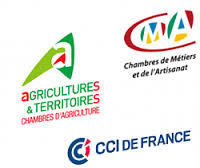 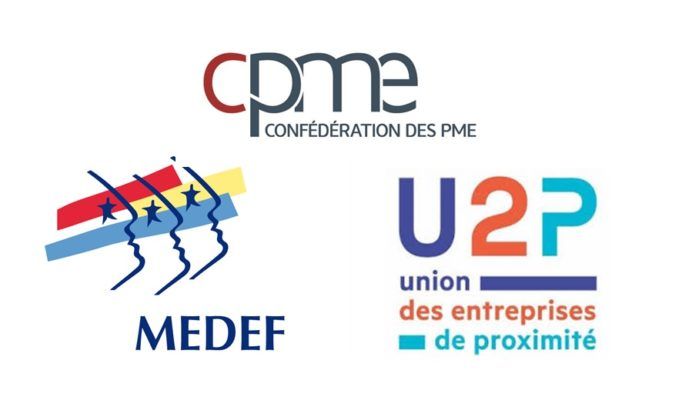 L’organisation de l’apprentissage
Le rôle du centre de formation d’apprentis (CFA) : a pour mission de dispenser aux jeunes travailleurs titulaires d’un contrat d’apprentissage une formation générale associée à une formation technologique et pratique qui complète la formation. Ils ont plusieurs missions (C. trav., art. L. 6231-2), notamment :
l’accompagnement des personnes souhaitant s’orienter ou se réorienter par la voie de l’apprentissage ;
L’appui des postulants à l’apprentissage dans la recherche d’un employeur ;
L’information des apprentis de leurs droits et devoirs ;
La possibilité pour les apprentis, en cas de rupture du contrat, de poursuivre leur formation pendant six mois ;
La sensibilisation des formateurs, des maîtres d’apprentissage et des apprentis sur la question de l’égalité entre les femmes et les hommes et sur la question de la mixité ;
L’encouragement de la mobilité nationale et de la mobilité internationale des apprentis ; 
L’évaluation des compétences acquises par les apprentis.
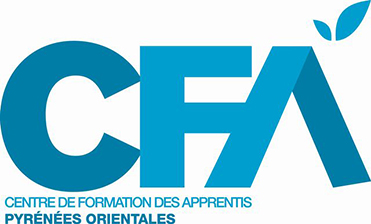 Partie 1La conclusion du contrat d’apprentissage
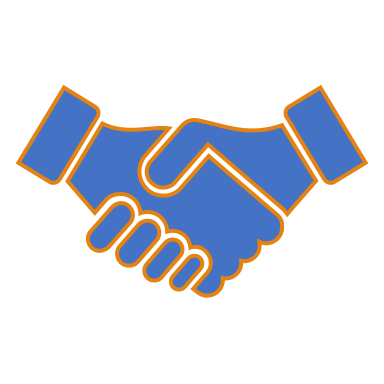 Définition juridique du contrat d’apprentissage
« Le contrat d'apprentissage est un contrat de travail de type particulier conclu entre un apprenti ou son représentant légal et un employeur (…) » (C. trav., art. L. 6221-1)

 Pour que le contrat soit valable, des conditions doivent être respectées :
Des conditions de fond (à savoir des conditions tenant aux parties contractantes) ;
Des conditions de forme (à savoir des conditions tenant au contrat).
 À défaut, le contrat peut être annulé.
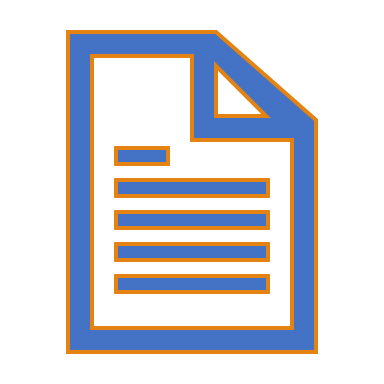 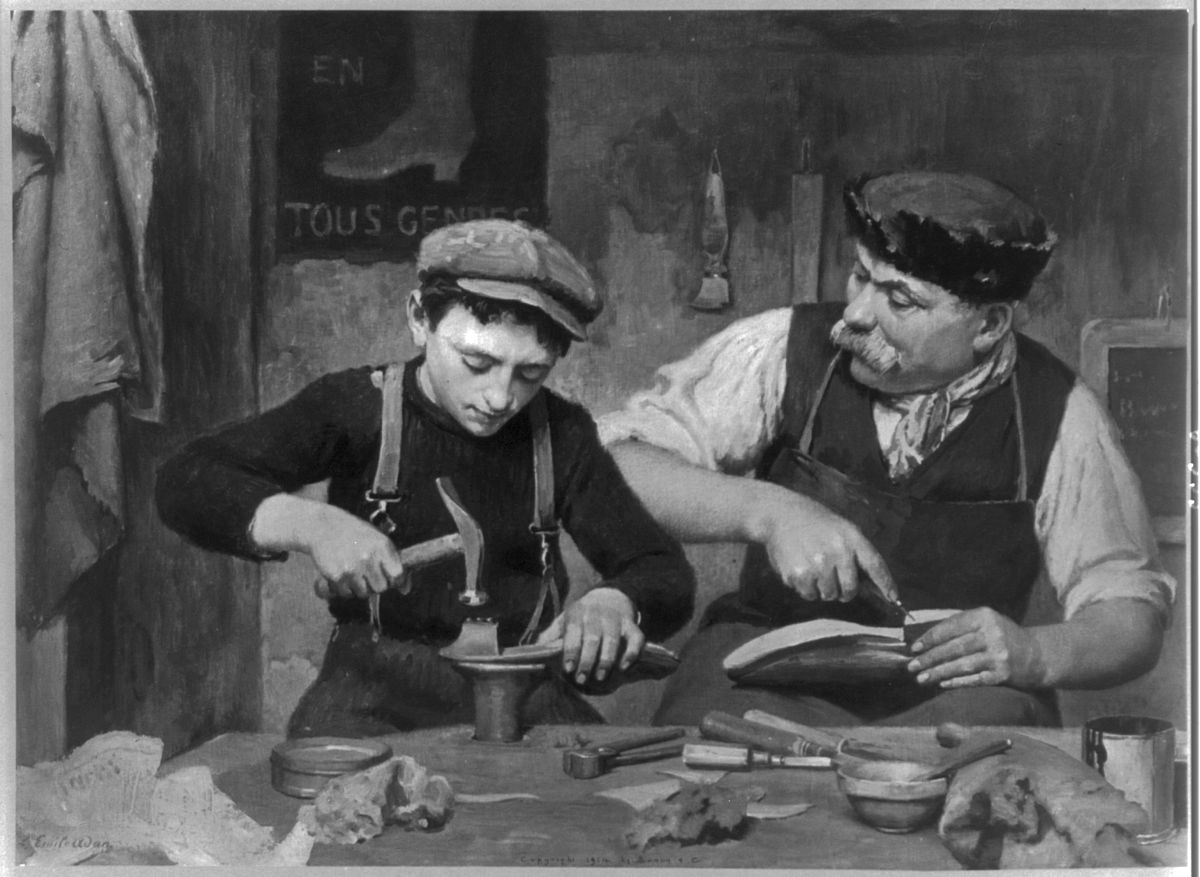 Les conditions de fond tenant à l’apprenti
L’âge : entre 16 ans et 29 ans révolus au jour de la conclusion du contrat (C. trav., art. L. 6222-1, al. 1).
Attention, certaines dérogations existent, notamment si : 
Le jeune âgé d’au moins 15 ans a effectué sa scolarité du premier cycle de l’enseignement secondaire ;
La personne âgée de plus de 29 ans a la qualité de travailleur handicapé ou de sportif de haut niveau.
La capacité civile : majeur (18 ans) ou mineur autorisé par son représentant légal. Sont donc exclus les majeurs incapables (tutelle, curatelle, sauvegarde de justice).
La nationalité : française ou étrangère avec autorisation de séjourner en France (titre de séjour obligatoire).
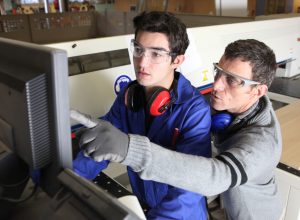 Les conditions de fond tenant à l’entreprise
La déclaration préalable : l’entreprise doit déclarer à l’autorité administrative qu’elle prend les mesures nécessaires à l’organisation de l’apprentissage et et qu’elle garantit que l’équipement de l’entreprise, les techniques utilisées, les conditions de travail, de santé et de sécurité sont de nature à permettre une formation satisfaisante (C. trav., art. L. 6223-1, al. 1).
La déclaration devient caduque en cas d’absence de conclusion d’un contrat d’apprentissage dans une période de cinq ans à compter de la déclaration.
En cas de méconnaissance des règles relatives à l’apprentissage, le Préfet de département peut s’opposer à l’engagement d’apprentis par une entreprise (après signalement par l’inspection du travail ou le directeur de la DIRECCTE, devenue au 01/04/2021, la DREETS).
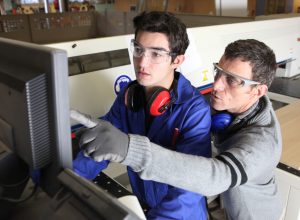 Les conditions de fond tenant à l’entreprise
La désignation du maître d’apprentissage : le maître d’apprentissage est l’homme-orchestre de l’apprentissage, il est responsable de la formation de l’apprenti et assume la fonction de tuteur (C. trav., art. L. 6223-5).
Le maître d’apprentissage doit être salarié de l’entreprise, volontaire, majeur et offrir toutes garanties de moralité.
Le maître d’apprentissage doit avec des compétences professionnelles, à savoir être titulaire d’un diplôme ou d’un titre relevant du domaine professionnel correspondant à la finalité du diplôme ou du titre préparé par l’apprenti ou justifiant de deux années d’exercice d’une activité professionnelle en rapport avec la qualification préparée par l’apprenti (C. trav., art. L. 6223-8-1).
Le nombre maximal d’apprentis pouvant être accueillis simultanément dans une entreprise est fixé à deux par maître d’apprentissage (C. trav., art. R. 6223-6).
Les conditions de forme du contrat d’apprentissage
Le contrat d’apprentissage est un contrat solennel (C. trav., art. L. 6222-4).
Le contrat d’apprentissage est un contrat écrit (C. trav., art. R. 6222-2, al. 1).
L’absence de conclusion, par écrit, d’un contrat d’apprentissage entraîne sa nullité (Soc., 13 déc. 2007, n° 06-45.343 ; Soc., 9 décembre 2010, n° 09-42.655).
Des mentions obligatoires doivent figurer dans le contrat d’apprentissage (C. trav., art. L. 6222-4 et R. 6222-5) : 
Les noms et prénoms de l’employeur ou la dénomination de l’entreprise ;
L’effectif de l’entreprise ;
Le diplôme ou le titre préparé par l’apprenti ;
Les nom, prénom et date de naissance du maître d’apprentissage ;
L’attestation de l’employeur précisant que le maître d’apprentissage remplit les conditions de compétence professionnelle ;
La fixation de la date du début de l’apprentissage qui doit être au maximum dans les trois mois à compter du début du cycle du centre de formation.
Les conditions de forme du contrat d’apprentissage
Le contrat d’apprentissage doit faire l’objet d’un dépôt (C. trav., art. L. 6224-1).
Le dépôt permet à l’entreprise d’obtenir les aides financières accompagnant la conclusion du contrat d’apprentissage.
Dans les cinq jours ouvrables suivant le début de l’exécution du contrat d’apprentissage, l’employeur transmet ce contrat à l’opérateur de compétences.
L’opérateur de compétences (OPCO), créé par la loi du 5 septembre 2018, a remplacé, depuis le 1er janvier 2019, les organismes paritaires collecteurs agréés (OPCA). Il est chargé de financer la formation professionnelle en alternance, de favoriser la transition professionnelle des salariés et d’accompagner les petites entreprises et les salariés vers la formation.
Il existe 11 opérateurs de compétences qui représentent l’ensemble des branches professionnelles en France. Toute entreprise est rattachée à un OPCO en fonction de son activité.
L’opérateur de compétences se prononce, dans un délai de 20 jours à compter de la réception, de la prise en charge financière. Il vérifie le respect des conditions de fond et de forme du contrat d’apprentissage. En cas de méconnaissance d’une des conditions, il notifie aux parties et au centre de formation d’apprentis un refus de financement du contrat d’apprentissage (C. trav., art. D. 6224-2).
Partie 2L’exécution du contrat d’apprentissage
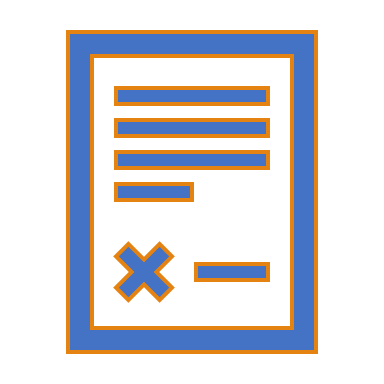 Définition juridique du contrat d’apprentissage
“L’employeur s’engage, outre le versement d’un salaire, à assurer à l’apprenti une formation professionnelle complète, dispensée pour partie en entreprise et pour partie en centre de formation d’apprentis ou section d’apprentissage. L’apprenti s’oblige, en retour, en vue de sa formation, à travailler pour cet employeur, pendant la durée du contrat, et à suivre cette formation” (C. trav., art. L. 6221-1).

 Le contrat formé, des obligations réciproques naissent :
L’employeur doit former l’apprenti et verser un salaire ;
L’apprenti doit travailler pour l’employeur et suivre la formation prévue au contrat ;

À défaut, des sanctions sont encourues.
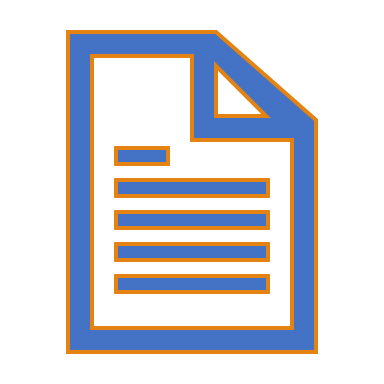 Les obligations de l’employeurAssurer la formation professionnelle de l’apprenti
Assurer la formation professionnelle complète de l’apprenti est son obligation principale. 
Il faut que ce soit une formation complète, à savoir :
Une formation liée à l’objet de l’apprentissage : permettre à l’apprenti de se présenter dans de bonnes conditions à l’examen ;
Une formation conforme au mode d’organisation de l’apprentissage : il doit y avoir une coordination étroite entre l’entreprise et le centre de formation d’apprentis.
Il faut que ce soit une formation pratique en entreprise : 
L’employeur doit confier à l’apprenti des tâches ou des postes permettant à l’apprenti d’exécuter des opérations ou travaux conformes à une profession annuelle définie par accord entre le CFA et l’entreprise (C. trav., art. L. 6223-3) ;
La formation théorique est effectuée dans le CFA assurant l’enseignement correspondant à la formation prevue au contrat.
Les obligations de l’employeurLe paiement du salaire (C. trav., art. L. 6222-27)
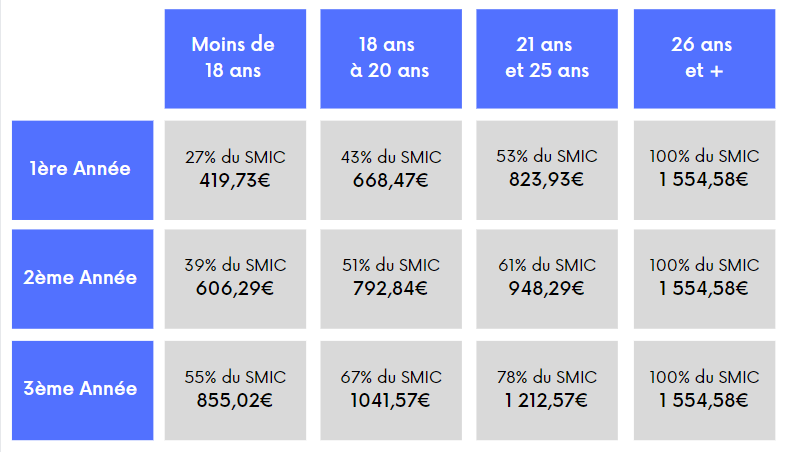 Les obligations de l’employeurLe paiement du salaire
Lorsque l’apprentissage est prolongé (en raison d’un échec à l’examen par exemple), le salaire applicable à la prolongation est celui afférent à la dernière année la précédant (C. trav., art. D. 6222-28).
Lorsque la durée du contrat est supérieure au cycle de formation préparant à la qualification qui fait l’objet du contrat, le salaire minimum applicable pendant la prolongation est celui correspondant à la dernière année d’exécution du contrat la précédant (C. trav., art. D. 6222-26).
Concernant le salaire, la majoration d’âge a lieu à compter du premier jour du mois suivant le jour où l’apprenti atteint 18, 21 ou 26 ans.
Des dispositions plus favorables peuvent être prises par accord collectif concernant la rémunération minimale du salaire.
Concernant les cotisations sociales, l’exonération des cotisations patronales a été supprimée à compter du 1er janvier 2019. L’exonération des cotisations salariales est maintenue mais limitée à 79% du SMIC en vigueur au 1er janvier de l’année, soit pour l’année 2021, le SMIC brut étant de 1554,38€, la limite applicable aux apprentis est égale à 1227,96€ (C. trav., art. D. 6243-5).
Les obligations de l’employeurLe contenu du salaire
Les avantages en nature dont bénéficie l’apprenti peuvent être déduits du salaire, dans la limite de 75% de la déduction autorisée pour les autres travailleurs par la réglementation applicable en matière de sécurité sociale (C. trav., art. D. 6222-33).
Les modalités de rémunération des heures supplémentaires sont celles applicables aux salariés de l’entreprise (C. trav., art. L. 6222-28).
L’apprenti bénéficie des dispositions de l’accord d’intéressement applicables à l’ensemble des salariés (Soc., 27 juin 2000, RJS 11/2000, n° 1121). L’accord d’intéressement, issu de la négociation d’entreprise, permet à une entreprise qui le souhaite, d’associer financièrement ses salariés aux résultats et aux performances de l’entreprise.
Les obligations de l’apprentiL’obligation de suivre la formation prévue au contrat
L’apprenti est tenu de suivre la formation prévue. Cette obligation couvre à la fois la formation en entreprise et la formation en CFA, en section d’apprentissage ou en unité de formation par apprentissage (C. trav., art. L. 6221-1, al. 3).
Le temps consacré aux enseignements et aux activités pédagogiques assurés par le CFA est compris dans l’horaire de travail.
L’apprenti est tenu de se présenter aux épreuves du diplôme ou du titre à finalité professionnelle mentionné dans le contrat d’apprentissage (C. trav., art. L. 6222-34).
Le “statut juridique” de l’apprenti
Les apprentis bénéficient en principe des conventions ou accords collectifs de travail applicables aux salariés dans la branche ou l’entreprise considérée (C. trav., art. L. 6222-23 ; Soc., 12 juillet 1999, n° 97-43.400). Dès lors qu’une disposition bénéficie à l’ensemble des salariés, l’apprenti peut bénéficier d’une prime de vacances, des indemnités de transport, d’une prime du treizième mois, etc.

L’apprenti est exclu du décompte des effectifs de l’entreprise pour la mise en place des institutions representatives du personnel mais bénéficie du droit syndical et peut être électeur ou éligible lors des élections professionnelles de l’entreprise.
Les conditions de travail applicables à tout apprenti
L’apprenti a droit aux congés payés légaux, soit 5 semaines de congés payés par an. 
L’employeur peut décider de la période pendant laquelle l’apprenti pourra prendre ses congés.
L’apprenti peut bénéficier d’un congé maternité ou d’un congé paternité.
L’apprenti a droit à un congé supplémentaire de 5 jours ouvrables dans le mois qui précède l’examen, c’est le congé d’examen. Il s’ajoute aux congés payés et est rémunéré. Ce congé d’examen permet à l’apprenti de préparer directement les épreuves prévues au contrat. L’apprenti doit alors suivre les cours organisés spécialement pendant cette période dans le CFA uniquement lorsque la convention portant création de ce centre en prévoit l’organisation.
L’apprenti a droit aux prestations des assurances maladie, de maternité, d’invalidité et de décès.
L’apprenti bénéficie de la législation de la sécurité sociale sur les accidents du travail et les maladies professionnelles lorsqu’il fréquente le CFA. Il faut donc bien déterminer le temps passé en période de formation au sein du CFA et le distinguer du temps passé lors des autres activités de l’organisme (comme l’hébergement).
Le temps passé aux périodes d’apprentissage est pris en compte pour les droits à l’assurance vieillesse.
Les conditions de travail applicables à l’apprenti mineur
Concernant la durée du travail, le travail effectif ne peut excéder huit heures par jour et trente-cinq heures par semaine. À titre exceptionnel, une dérogation peut être accordée par l’inspecteur du travail dans la limite de cinq heures par semaine, après avis conforme du médecin du travail.
Les apprentis bénéficient d’un repos quotidien qui ne peut être inférieur à 14h consécutives pour les moins de 16 ans et de 12h consécutives s’ils ont entre 16 et 18 ans. Le repos hebdomadaire doit être de 2 jours consécutifs incluant le dimanche, sauf s’il est employé dans les secteurs pour lesquels les caractéristiques particulières justifient de travailler le dimanche (hôtellerie, restauration, traiteurs et organisateurs de réception, etc.).
Le travail de nuit est interdit à l’apprenti mineur qui ne peut donc pas travailler entre 22h et 6h (pour les moins de 18 ans) et de 20h à 6h (pour les moins de 16 ans). Une dérogation, à titre exceptionnel, peut être accordée par l’inspecteur du travail (apprentis boulangers, établissements commerciaux et du spectacle).
La mobilité européenne de l’apprenti
Les avantages de la mobilité pour l’entreprise :
S’ouvrir au marché européen ;
Rendre plus attractif l’entreprise en tant que lieu d’apprentissage ;
Mieux intégrer l’apprenti au sein des équipes en développant des compétences comportementales transversales (soft skills).

Les avantages de la mobilité pour l’apprenti :
Découvrir une autre culture et une autre façon de travailler par une immersion dans un centre de formation ou une entreprise étrangers ;
Améliorer les compétences linguistiques et culturelles en situation de travail ;
Enrichir les pratiques professionnelles par la découverte d’outils et de techniques propres au pays d’accueil.
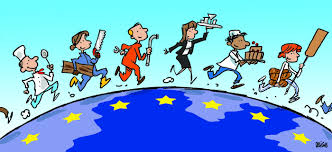 La mobilité européenne de l’apprenti
L’apprenti peut effectuer une partie de son contrat à l’étranger pour une durée maximale d’un an. La durée d’exécution du contrat en France doit être néanmoins d’au moins 6 mois.
Pendant la période de mobilité à l’étranger, le principe de l’alternance entre formation et travail en entreprise ne s’applique plus :
En cas de mobilité courte internationale (1 à 4 semaines), le projet est planifié avec l’employeur signataire du contrat d’apprentissage qui reste responsable de la bonne execution du contrat et qui assure la protection sociale de l’apprenti et qui verse le salaire ;
En cas de mobilité longue internationale (plus de 4 semaines à l’étranger), certaines clauses du contrat d’apprentissage sont mises en veille.
Pendant la période de mobilité longue, l’apprenti relève de la couverture sociale de l’État d’accueil lorsqu’il bénéficie du statut de salarié ou assimilé de cet État ou de la couverture sociale française pour les étudiants lorsqu’il ne bénéficie pas du statut de salarié dans le pays d’accueil.
Pour les périodes de mobilité, une convention de mobilité doit être signée, entre l’apprenti, le centre de formation en France, l’employeur à l’étranger et le centre de formation à l’étranger. La convention de mobilité doit contenir :
Le contenu des enseignements suivis ;
L’entreprise d’accueil ;
Les engagements des partenaires en termes d’objectifs de formation :
Les tâches à réaliser :
La rémunération de l’apprenti, ses congés, sa protection sociale.
Partie 3La rupture du contrat d’apprentissage
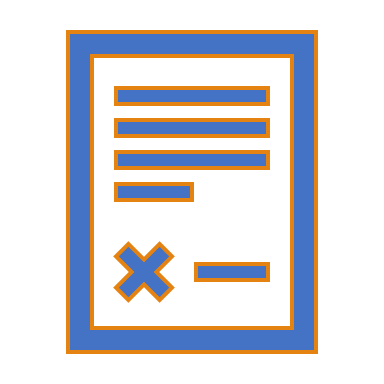 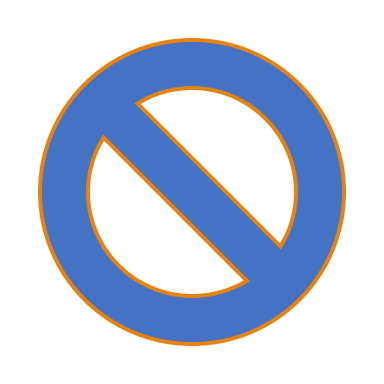 Régime juridique de la rupture du contrat d’apprentissage
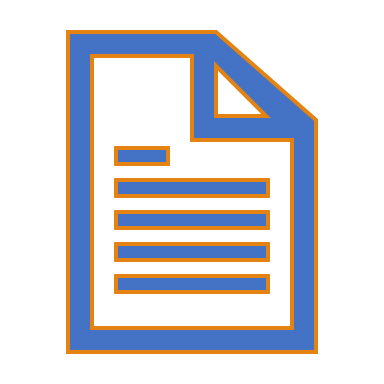 La rupture du contrat d’apprentissage est prévue par l’article L. 6222-18 du code du travail.
 Différents modes de rupture sont prévus :
 Jusqu’à l’échéance des 45 premiers jours de formation pratique ;
 Par accord signé des deux parties ;
 En cas de force majeure, faute grave de l’apprenti ou inaptitude professionnelle ;
 À l’initiative de l’apprenti en respectant un délai de préavis.
La rupture anticipée du contrat d’apprentissageLa rupture unilatérale par l’une ou l’autre des parties pendant “la période d’essai”
Rupture jusqu’à l’échéance des 45 premiers jours, consécutifs ou non, par l’apprenti ou l’employeur, de formation pratique en entreprise effectuée par l’apprenti. 
C’est une “période d’essai” qui ne porte pas ce nom. La loi du 17 août 2015 relative au dialogue social et à l’emploi, dite loi Rebsamen, est venue transformer la période d’essai en la faisant passer de deux mois à 45 jours.
La rupture pendant cette période est libre, elle intervient sans préavis et sans avoir à justifier d’un motif.
Un document écrit doit acter cette rupture anticipée du contrat d’apprentissage. La rupture est notifiée au directeur du CFA ainsi qu’à l’organisme chargé du dépôt du contrat. 
Aucune indemnité n’est due, sauf stipulation contraire.
La rupture ne peut être fondée sur un motif discriminatoire (sexe, orientation sexuelle, opinion politique ou syndicale, religion, etc.) et doit donc respecter le principe de non-discrimination sociale.
La rupture anticipée du contrat d’apprentissageLa rupture unilatérale par l’apprenti à l’issue de la “période d’essai”
Rupture à l’échéance des 45 premiers jours, consécutifs ou non, effectuée par l’apprenti : 
C’est un apport important de la loi du 5 septembre 2018 ;
L’apprenti doit, au préalable, solliciter un médiateur. Le médiateur est compétent en cas de litige portant sur le contrat d’apprentissage (conditions de travail, durée du travail, rémunération, congés payés, etc.). Le médiateur a un devoir de neutralité, il ne peut pas prendre de décision sur le conflit. 
Après un délai minimal de 5 jours calendaires à compter de la saisine du médiateur, l’apprenti informe l’employeur de son intention de rompre le contrat par tout moyen conférant date certaine.
La rupture du contrat d’apprentissage ne peut intervenir qu’après un délai qui ne peut être inférieur à 7 jours calendaires après la date à laquelle l’employeur a été informé de l’intention de l’apprenti de rompre le contrat.
Pour l’apprenti mineur, l’acte de rupture doit recueillir la signature de son représentant légal.
La rupture anticipée du contrat d’apprentissageLa rupture unilatérale par l’employeur à l’issue de la “période d’essai”
Rupture à l’échéance des 45 premiers jours, consécutifs ou non, effectuée par l’employeur : 
Le régime a été modifié par la loi du 5 septembre 2018 ;
Le contrat peut être rompu en cas de force majeure (évènement extérieur, irrésistible et imprévisible). Cette rupture est conduite selon les règles du licenciement pour motif personnel (entretien préalable, notification du licenciement) ;
Le contrat peut être rompu pour faute grave de l’apprenti, c’est-à-dire un manquement du jeune travailleur qui présente une gravité certaine ;
En cas d’exclusion définitive de l’apprenti du CFA, l’employeur a la faculté de licencier l’apprenti ou peut maintenir le contrat sous réserve que l’apprenti s’inscrive dans un nouveau CFA dans un délai de 2 mois ;
Le contrat peut être rompu en cas de décès du maître d’apprentissage en cas d’entreprise unipersonnelle (Soc., 14 novembre 2018, n° 17-24.464) ;
Le contrat peut être rompu en cas d’inaptitude physique de l’apprenti (apport).
La rupture anticipée du contrat d’apprentissageLa rupture unilatérale par l’employeur à l’issue de la “période d’essai”
Rupture à l’échéance des 45 premiers jours, consécutifs ou non, effectuée par l’employeur : 
En cas de rupture du contrat d’apprentissage, la rupture doit être constatée par écrit et notifiée au directeur du CFA ;
Le CFA doit permettre à l’apprenti de poursuivre sa formation théorique pendant 6 mois et contribuer à lui trouver un nouvel employeur lui permettant d’achever son cycle de formation ; 
Les cas de rupture énumérés sont limitatifs, il n’est donc désormais plus possible de recourir à la résolution judiciaire en droit commun (saisine du conseil de prud’hommes).
En cas de violation par l’employeur des règles régissant la rupture du contrat d’apprentissage, l’apprenti peut obtenir la condamnation de l’employeur au versement des mois de salaire correspondant à la poursuite du contrat jusqu’à son terme et une indemnité réparant le prejudice subi.
En cas de manquements aux obligations liées au contrat de travail, l’employeur peut être passible de l’amende pour les contraventions de 4e classe (135€).
La rupture conventionnelle du contrat d’apprentissageLa rupture d’un commun accord entre l’employeur et l’apprenti à l’issue de la “période d’essai”
Rupture à l’échéance des 45 premiers jours, consécutifs ou non, effectuée par les deux parties au contrat d’apprentissage : 
L’employeur et l’apprenti doivent donner un consentement éclairé. Il ne doit pas y avoir de vice du consentement.
La rupture conventionnelle doit être constatée par écrit et signée par les deux parties au contrat.
La rupture doit être notifiée par écrit au directeur du CFA et transmise à la chambre consulaire.
Un employeur qui met fin au contrat d’apprentissage sans accord se rend coupable d’une rupture abusive. Des indemnités sont susceptibles d’être octroyées à l’apprenti.
Merci pour votre attention
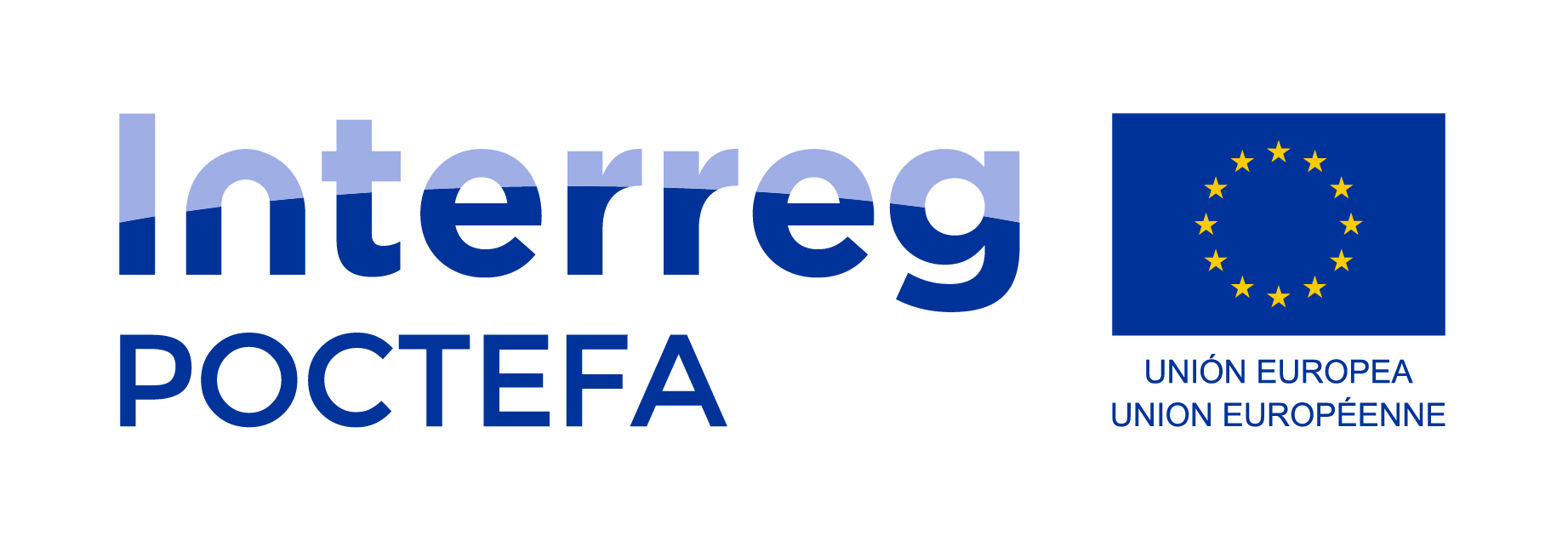 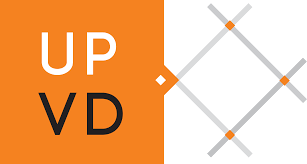 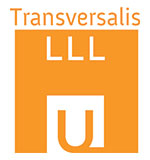